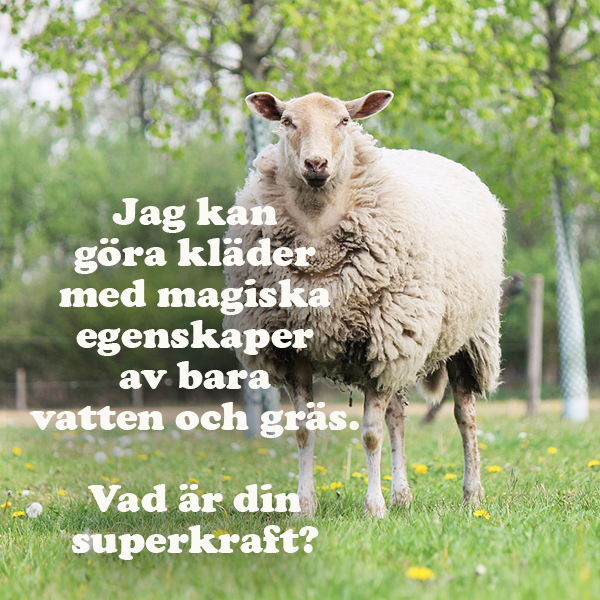 ULL
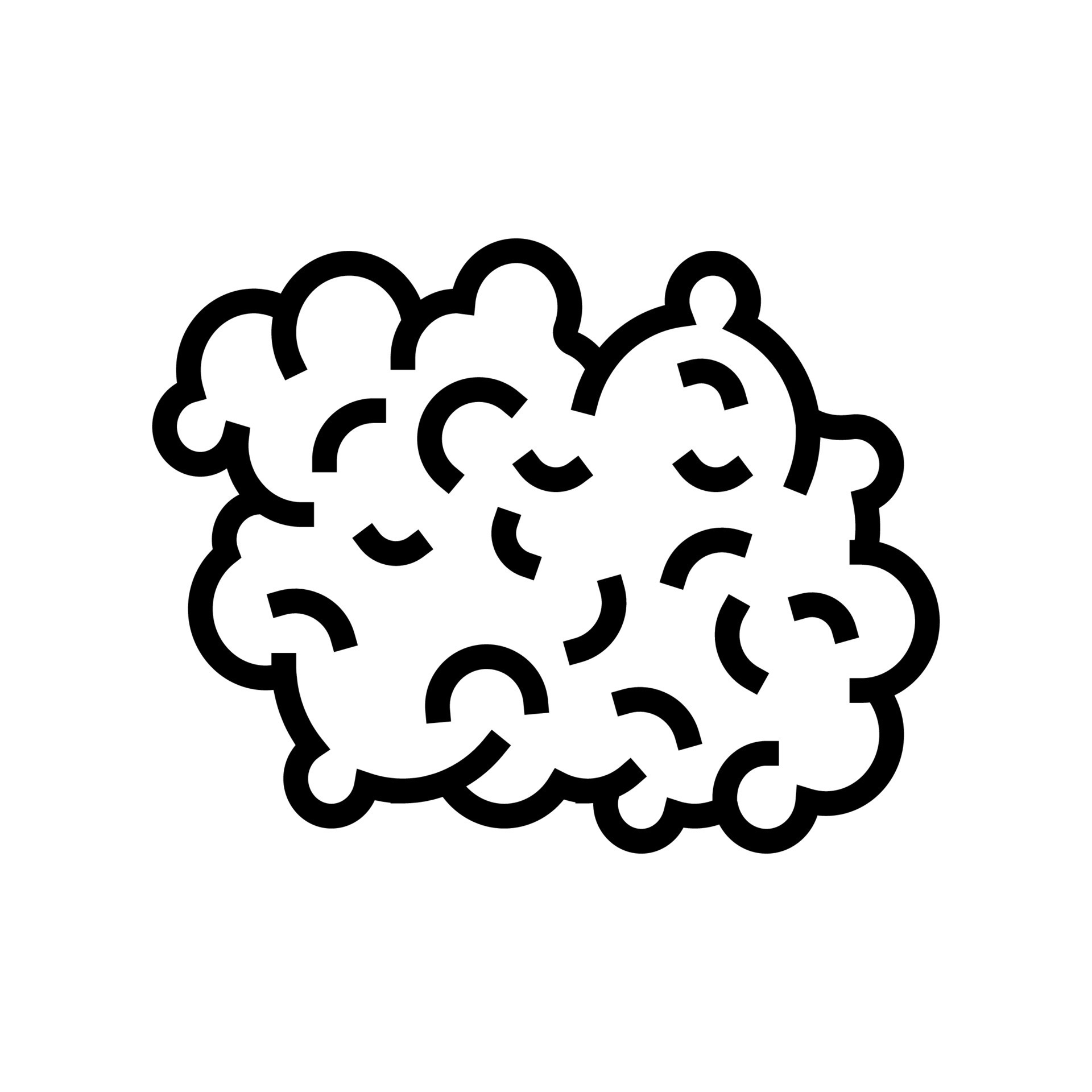 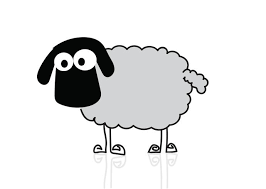 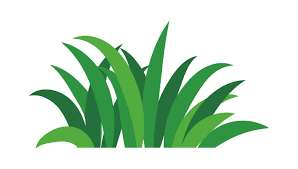 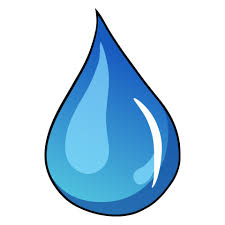 +              +                         =
Varifrån får vi ull?
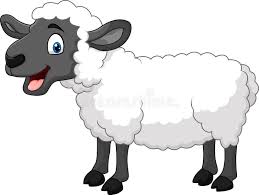 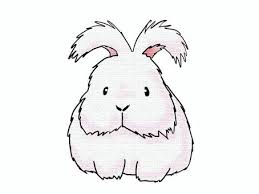 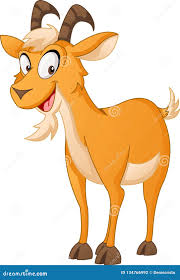 FÅR
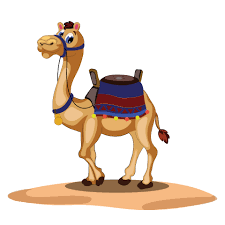 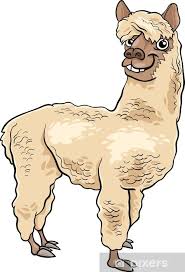 KAMEL
ANGORAKANIN
ALPACKA
GET
Ullens superkrafter
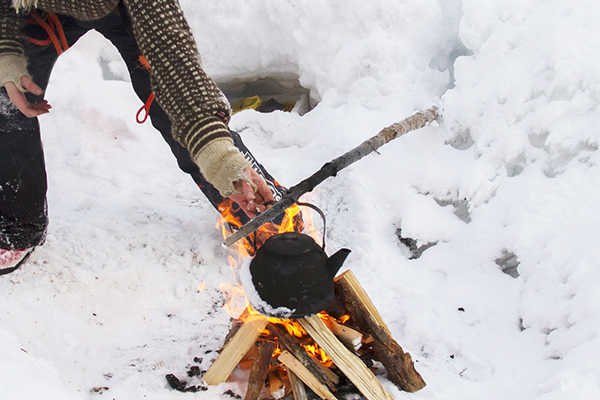 Håller dig varm
Håller dig torr
Tvättar sig själv
Brinner inte
Växer naturligt
Vad kan man göra av ull?
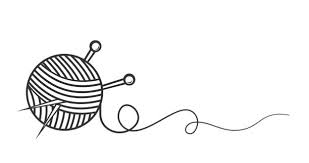 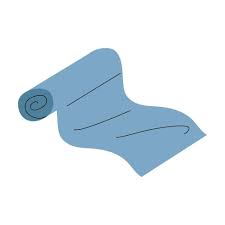 TYG
GARN
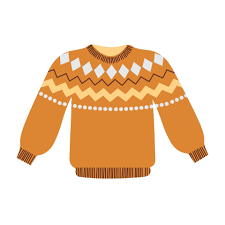 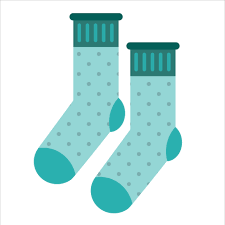 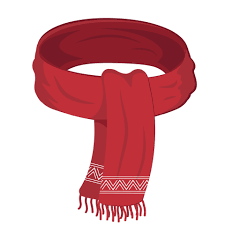 Hur gör man tyg av ull?
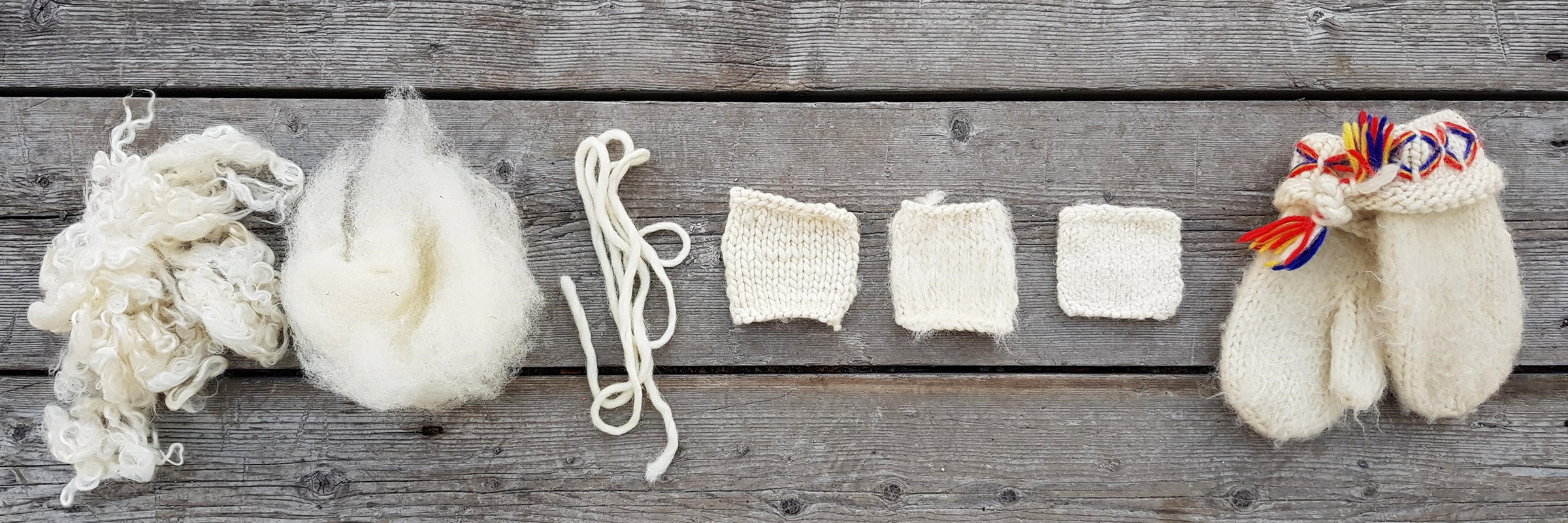 SPINNA
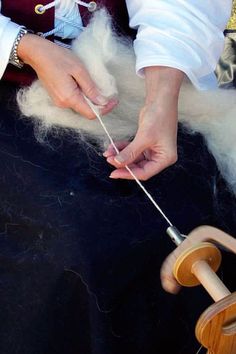 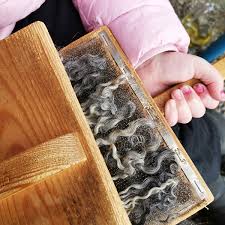 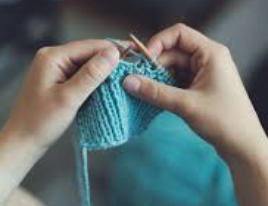 STICKAVIRKAVÄVA
KARDA
SPINNA
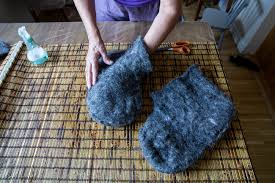 Att forma ull
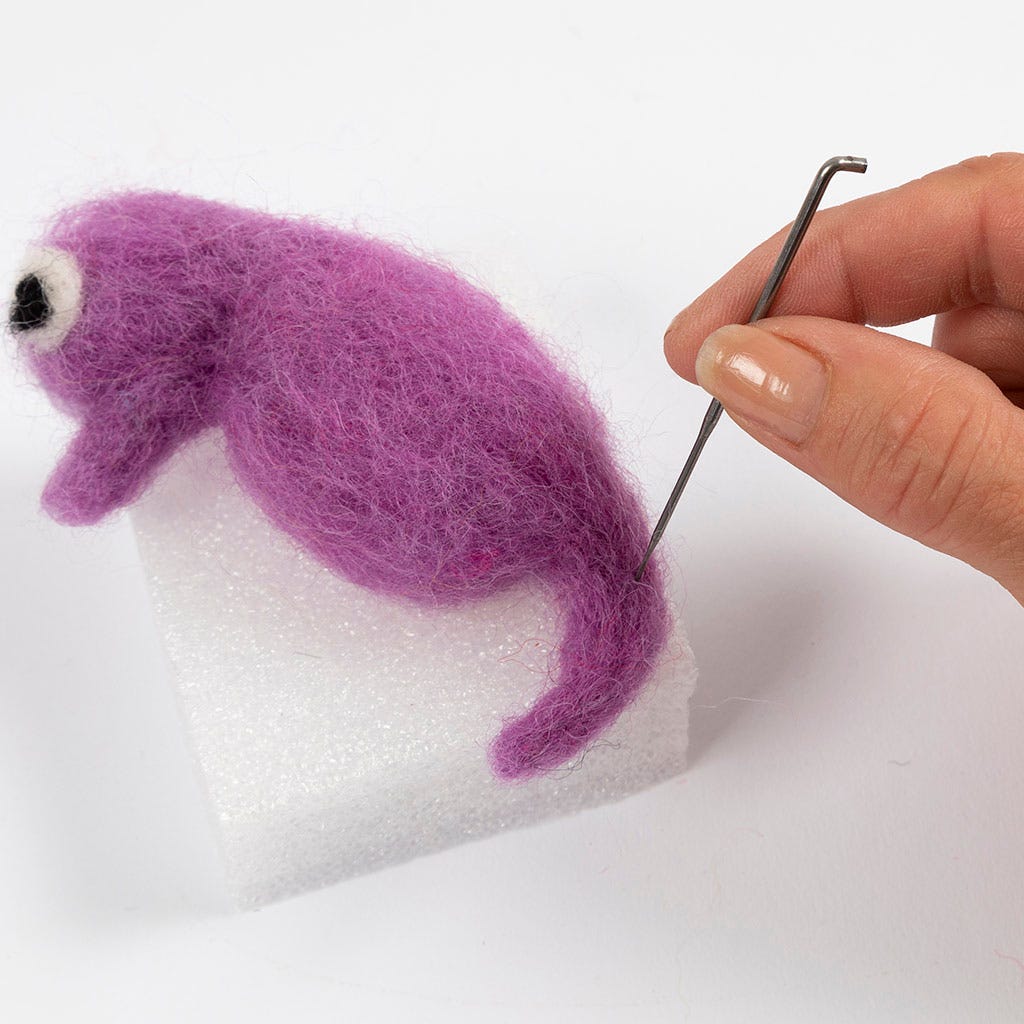 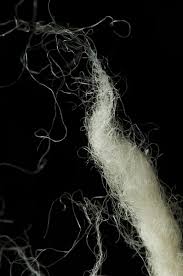 Ullens hår kallas för fibrer.
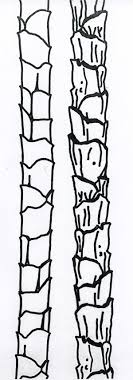 Fibrerna sätter sig fast i 
varandra när man grejar 
med ullen.
VÅTTOVA
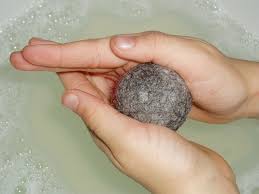 NÅLTOVA
Nu ska vi tova!
Uppgift:
Vilken är din superkraft?
Nåltova en superhjälte. Rita först en skiss!
Tid: 2 lektioner
DU BEHÖVER:
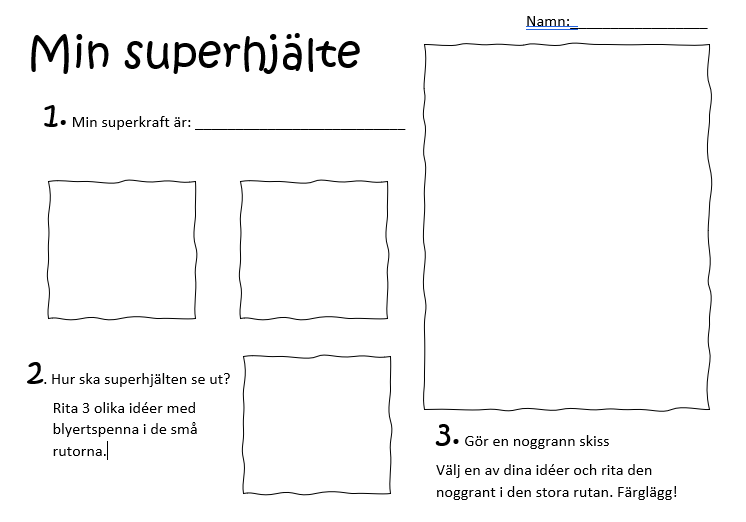 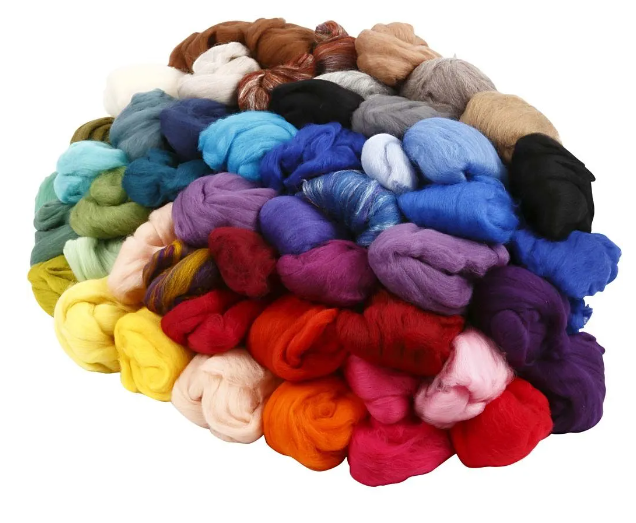 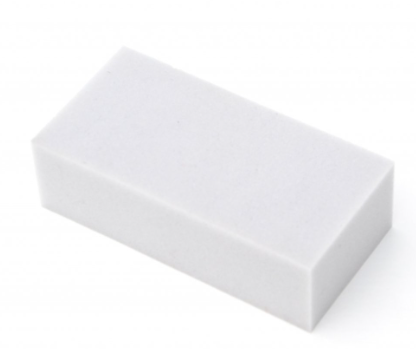 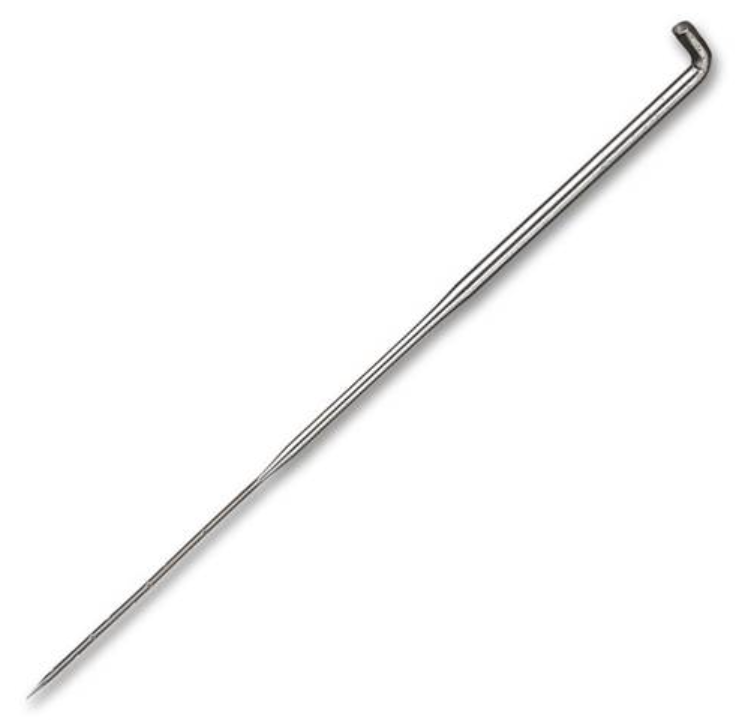 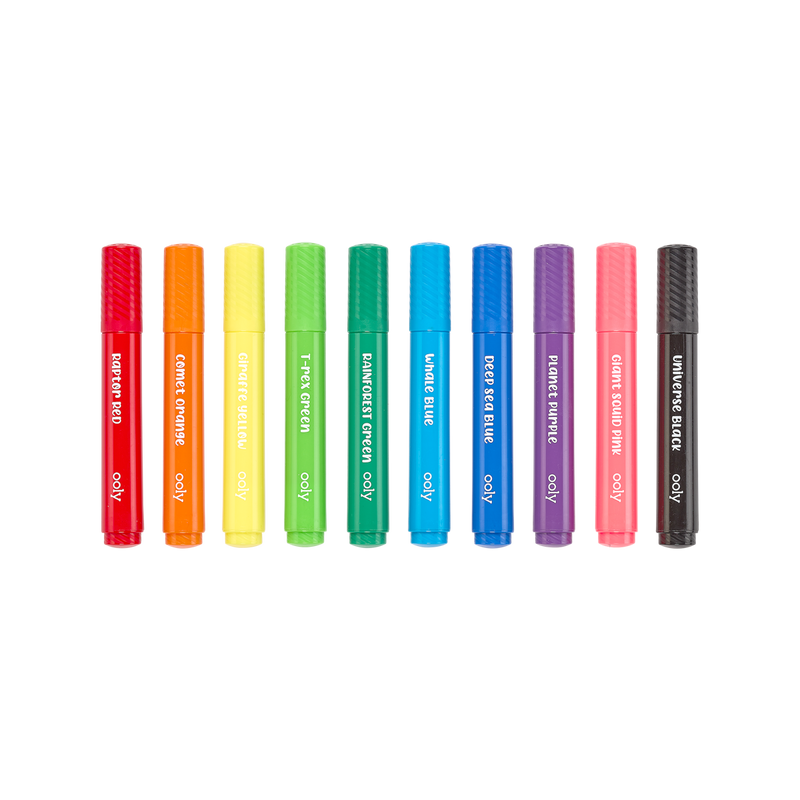 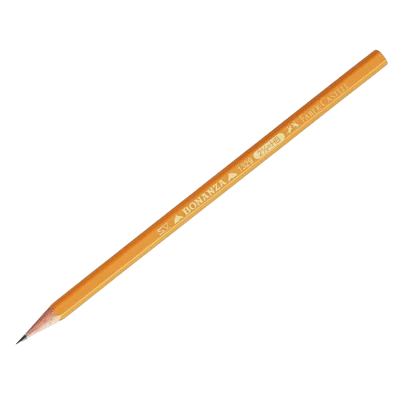 SKISSMATERIAL
SKUMGUMMI
TOVNINGSNÅL
SMÅBITAR ULL